Kauno Rokų gimnazijaGimnazijos veiklos kokybės platusis įsivertinimas
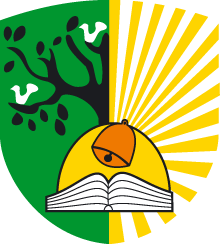 Kaunas
2022-01-24
Įsivertinimo tikslai
Atlikus plačiojo įsivertinimo duomenų analizę, išskirti gimnazijos veiklos privalumus bei trūkumus.

Atsižvelgus į gautus rezultatus, pasirinkti temas giluminiam įsivertinimui.

Klausimyną užpildė 28 dalyviai.
1 sritis
Mokyklos kultūra
1. Etosas
1. Etosas
2. Pažangos siekiai
3. Tvarka
4. Mokyklos ryšiai
2 sritis
Ugdymas ir mokymasis
5. Bendrasis ugdymo organizavimas
6. Pamokos organizavimas
7. Mokymo kokybė
7. Mokymo kokybė
9. Mokymo ir mokymosi diferencijavimas
10. Vertinimas ugdant
3 sritis
Pasiekimai
11. Pažanga
12. Mokymosi pasiekimai
4 sritis
Pagalba mokiniui
13. Rūpinimasis mokiniais
14. Pedagoginė, psichologinė ir socialinė pagalba
15. Specialiųjų mokymosi poreikių tenkinimas
16. Pagalba planuojant karjerą
17. Tėvų pedagoginis švietimas
5 sritis
Mokyklos strateginis valdymas
18. Mokyklos strategija
19. Mokyklos įsivertinimas
20. Vadovavimo stilius
21. Personalo valdymas
22. Materialinių išteklių valdymas
Penkių veiklos rodiklių aukščiausios vertes:
1.5 Gimnazija atvira ir svetinga
1.2 Laikomasi tradicijų ir ritualų
3.3 Jauki aplinka
21.2 Pakankamas dėmesys personalui
20.1 Demokratiškas valdymas
Penkių veiklos rodiklių santykinai žemesnės vertės
8.1 Stipri mokinių mokymosi motyvacija
8.2 Geri mokėjimo mokytis įgūdžiai
12.1 Aukšti mokinių mokymosi pasiekimai
15.2 Sistemingas ir kryptingas gabių mokinių ugdymas
8.3 Mokiniai geba mokytis bendradarbiaudami